Proportion: Direct proportion (rulers)
Intelligent Practice
Silent 
Teacher
Narration
Your Turn
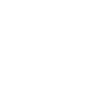 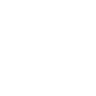 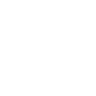 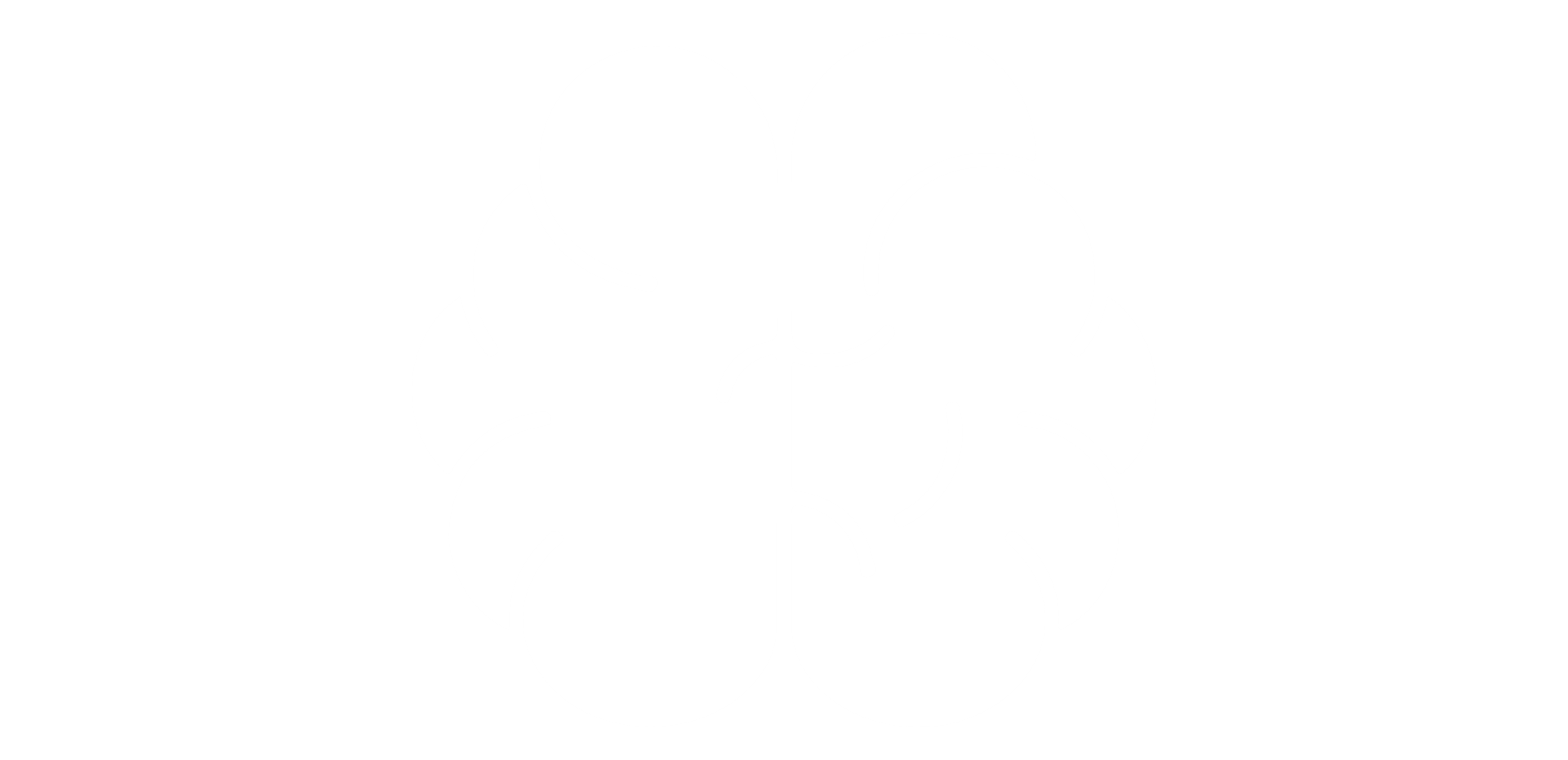 Example
For more videos visit mrbartonmaths.com/videos
Worked Example
Your Turn
4 rulers cost £32.



How much does 1 ruler cost?



How much do 5 rulers cost?
8 rulers cost £32.



How much does 1 ruler cost?



How much do 5 rulers cost?
@mrbartonmaths
6 rulers cost £30.
How much does 1 ruler cost?


3 rulers cost £30.
How much does 1 ruler cost?


15 rulers cost £30.
How much does 1 ruler cost?


15 rulers cost £60.
How much does 1 ruler cost?


30 rulers cost £60.
How much does 1 ruler cost?


60 rulers cost £30.
How much does 1 ruler cost?
6 rulers cost £3.
How much does 1 ruler cost?


12 rulers cost £3.
How much does 1 ruler cost?


3 rulers cost £12.
How much does 1 ruler cost?


3 rulers cost £12.
How much do 2 rulers cost?


3 rulers cost £12.
How much do 4 rulers cost?


6 rulers cost £12.
How much do 4 rulers cost?
6 rulers cost £24.
How much do 4 rulers cost?


6 rulers cost £24.
How much do 20 rulers cost?


60 rulers cost £24.
How much do 20 rulers cost?


60 rulers cost £24.
How much do 5 rulers cost?


60 rulers cost £4.80.
How much do 5 rulers cost?


15 rulers cost £4.80.
How much do 5 rulers cost?
@mrbartonmaths
@mrbartonmaths